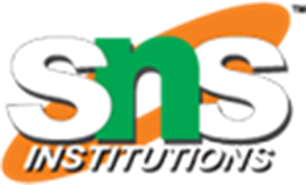 CHAPTER - 5
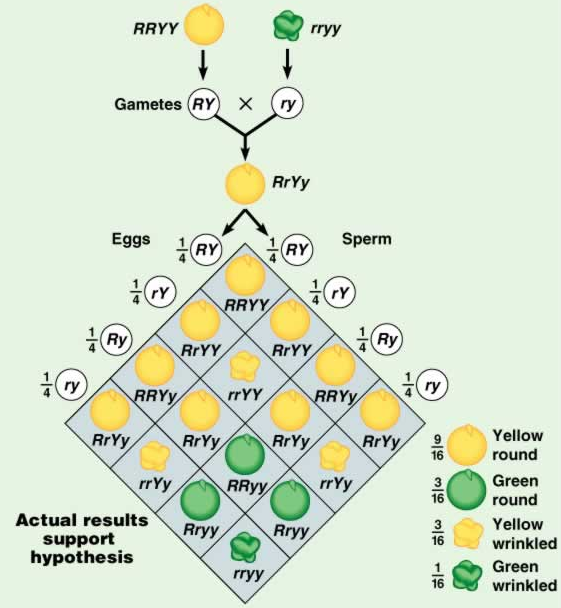 PRINCIPLES OF INHERITANCE AND VARIATION – DIHYBRID CROSS, TEST CROSS
1
Terminologies in Genetics:
Factor or Gene:	Functional unit of  heredity responsible for the  expression of character in the  progeny.
Locus: The position of the gene on  the chromosomes.
Allele: The alternative form of a  gene for a contrasting character  present on identical locus of  homologous chromosomes.
Inheritance of two gene:
Mendel’s 2nd law or Law of independent  assortment:
It states that, ‘factors for different pairs of  contrasting characters in a hybrid assorted  (distributed) independently during gamete  formation.
Dihybrid cross: The cross between two parents,  which differs in two pairs of contrasting  characters.
Dihybrid cross:
Parents  phenotype
Round Yellow
Wrinkled Green
RRYY
RY
rryy
ry
genotype
gametes
RrYy
Round Yellow
F1 generation
Phenotypic ratio : 9 : 3 : 3 : 1
Dihybrid test cross.
F1 hybrid is crossed with recessive green  wrinkled pea plant.
Recessive green wrinkled – rryy, Gamet ry
F1 hybrid : round yellow- RrYy, Gamets:  RY,	Ry,	rY,	ry.
Phenotypic ratio – 1 : 1 : 1 :1
TRI HYBRID CROSS
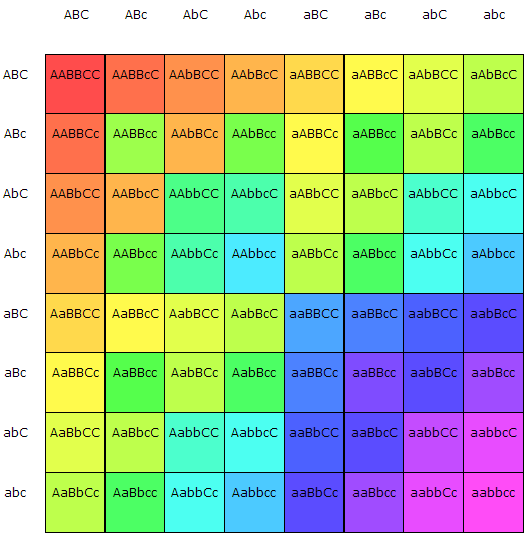 7
TEST CROSS
Crossing of F1 individual having dominant phenotype with its homozygous recessive parent is called test cross. 

The test cross is used to determine whether the individuals exhibiting dominant character are homozygous or heterozygous.
8
TEST CROSS
4:0 ratio 
Unknown is homozygous dominant 
TT X tt
9
Test cross
2:2 ration
Unknown is heterozygous 
Tt X tt
10
BACK CROSS
11
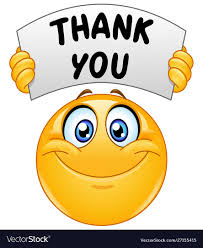 10/10
INTRODUCTION (SCD) / SKILL AND CAREER DEVELOPMENT/ SARASWATHI.R/ENG/SNS ACADEMY
15/6/2020